Grossesse et accouchement gemellaire
Dr loucif 
maitre assisstante gyn obst ehs smk
Introduction
responsables d’un grand nombre des complications maternelles (vasculaires, diabète…) et fœtales (prématurité, retard de croissance intra-utérin, troubles hémodynamiques, malformations…) 
Deux mécanismes : grossesses dizygotes et grossesses monozygotes 
Trois types de placentation :
 bi-choriale (80%) bi-amniotique (mono- ou dizygotes),
 mono-choriale bi-amniotique (toujours monozygote), 
mono-choriale mono-amniotique (toujours monozygote)
Zygocité, chorionicité, amnionicité
Chorionicité et amnionicité : définition structurale fondée sur l’organisation des placentas et des membranes : 
 Mono-choriales : un seul placenta pour les 2 fœtus. Le plus souvent bi-amniotiques, rarement mono-amniotiques 

Bi-choriales : un placenta pour chaque fœtus → deux placentas (séparés ou fusionnés). Toujours bi-amniotiques 


Grossesses gémellaires dizygotes → toujours bi-choriales bi-amniotiques 
 Grossesses gémellaires monozygotes : 25% bi-choriales, 75% mono-choriales
Grossesse gémellaire dizygote (faux jumeaux)
Fécondation simultanée de deux ovocytes par deux spermatozoïdes 
 Mécanismes exceptionnels : super-fécondation, super-foetation 
Prédisposition familiale, traitements de la stérilité, âge maternel élevé, parité élevée 
Facteurs ethniques : 6/1.000 dans la population asiatique, 16/1.000 dans la population africaine 
 La nidation et la placentation se font comme une grossesse unique 
 Risque de grossesse hétérotopique (grossesse intra-utérine + grossesse extra-utérine)
Grossesse gémellaire monozygote (vrais jumeaux)
3,5 à 5/1.000 naissances, augmente avec l’âge 
 Faible part de l’hérédité 
 Résultent de la fécondation d’un seul ovocyte pour donner un embryon qui se dédouble secondairement. Ce dédoublement peut survenir aux différents stades de l’embryogenèse 
La placentation d’une grossesse gémellaire monozygote est fonction de la date à laquelle a lieu la division du zygote après la fécondation :
Avant le 5e jour (30%)
: l’embryon est une morula constituée de blastomères totipotents, sa division donne deux morulas filles indépendantes
 
 grossesse gémellaire bi-choriale bi-amniotique
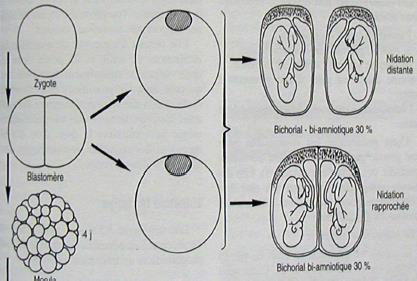 Entre le 5e et le 8e jour (70%)
: l’embryon est un blastocyste, les cellules périphériques sont différenciées en cellules trophoblastiques. Les cellules internes qui forment le bouton embryonnaire sont encore indifférenciées. Si elle survient à ce stade, la division concerne le bouton embryonnaire mais pas le trophoblaste, qui reste commun. Secondairement, un amnios se différencie à partir de chaque bouton embryonnaire fils 

 grossesse gémellaire mono-choriale bi-amniotique
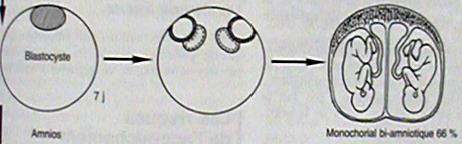 Au cours de la 2e semaine (1%)
: l’amnios est différencié et la cavité amniotique est apparue. La division ne peut concerner que les cellules encore peu différenciées du disque embryonnaire 

 grossesse gémellaire mono-choriale mono-amniotique
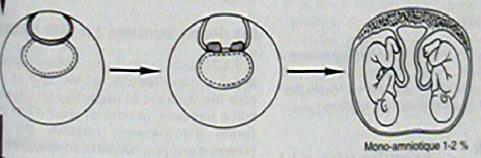 Après le 14e jour (exceptionnelle) : la différentiation des tissus embryonnaires est bien amorcée et la division de l’embryon est nécessairement incomplète → jumeaux conjoints (monstres doubles)
Adaptation maternelle
Synthèse hormonale, protéique et stéroïdienne accrue d'origine foeto-placentaire 
 Prise de poids importante (+ 31%), rétention hydro-sodée : pour augmenter la volémie, anémie 
 L'augmentation du débit cardiaque, fréquence cardiaque, volume d'éjection systolique, débit utérin est supérieur 
 Résistances artérielles et veineuses diminuées 
 L'hypotension orthostatique est plus fréquente 
 Flux sanguin et filtration glomérulaire 
 La compression urétérale par l'utérus gravide est ici plus fréquente, prédominante à droite 
 Volume intra-utérin est voisin à 25 SA de celui d'une grossesse mono-fœtale à terme
Adaptation fœtale
L'étude échographique de la maturité placentaire montre l'existence d'une avance d'environ 1 mois dans l'acquisition des grades : maturité pulmonaire plus précoce, risque de mort néonatale des jumeaux par prématurité est plus faible que celui des enfants uniques de même durée de gestation
Diagnostic positif
Diagnostic clinique : 
 Interrogatoire : ethnie, antécédents obstétricaux, antécédents familiaux, grossesse induite… 
 Augmentation des signes sympathiques de grossesse 
 Inadéquation entre l'âge présumé de grossesse et le volume utérin. 

 Diagnostic biologique : élévation importante du taux de β-HCG
Diagnostic échographique
: impose la visualisation sur un même plan de coupe des embryons ou de segments embryonnaires identiques, plusieurs sacs gestationnels. Diagnostic de la chorionicité au 1er trimestre : Avant 10 SA : sonde endo-vaginale, fiable et rapide, nombre de sacs gestationnels 
 Entre 10 et 14 SA : technique la plus fiable, l’étude de la jonction amnios – chorion. Bi-choriale : association de 2 placentas séparés et présence du signe du Lambda
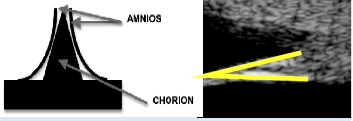 Mono-choriale
: insertion en T de la membrane inter-amniotique 





 Pourquoi déterminer la chorionicité ? différences notables en termes de mortalité, morbidité, type de complications, 
modalités de surveillance
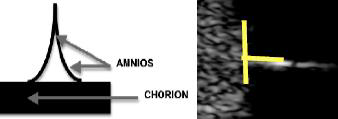 Nomenclature
Nomenclature commune : basée sur l’insertion du cordon : de façon conventionnelle, le jumeau A est le fœtus dont l’insertion cordonale est située le plus à droite de la patiente 
 Attention ! : différence avec la classification obstétricale classique (jumeaux 1 et 2) qui tient compte du positionnement de chacun des fœtus par rapport à l’orifice interne du col
Particularités de la prise en charge
Diagnostic précoce de gémellité 
 Informer des particularités de la grossesse 
 Visites bimensuelles au 3e trimestre 
 Mesure échographique du col dans la prévention des Menaces d’Accouchements Prématurés 
 Surveillance échographique plus fréquente 
 Modalités de l'accouchement précocement déterminées
Diagnostic anténatal
Echographie :  1er trimestre : type anatomique, dépistage des complications 
2e et 3e trimestres : anatomie fœtale, type anatomique, biométrie et estimation pondérale fœtale, annexes fœtales 

Prélèvements fœtaux : Techniques : amniocentèse, prélèvement de villosités choriales, prélèvement de sang fœtal 
Indications : diagnostic des maladies géniques, des maladies chromosomiques, du zygotisme, des anastomoses vasculaires
Complications
Complications non spécifiques : Complications maternelles : syndromes vasculo-rénaux, pathologies infectieuses, anémie, insuffisance veineuse, mortalité maternelle 
 Complications ovulaires : prématurité, retard de croissance intra-utérin, placenta prævia, iso-immunisation Rhésus
Complications spécifiques
: malformations fœtales, pathologies géniques ou chromosomiques, grossesses hétérotopiques, évanescence d'un jumeau, jumeaux conjoints, fœtus acardiaque, fœtus in fetu, syndrome transfuseur-transfusé, mort in utero d'un jumeau. Syndrome transfuseur-transfusé : principale complication spécifique des grossesses gémellaires monozygotes, 10 et 15 % des grossesses mono-choriales, exclusivement en cas de placentation mono-choriale. Présence, entre les deux circulations fœtales, d'anastomoses vasculaires constantes 
N'est jamais observé en cas de grossesse mono-amniotique 

Mort in utero d’un jumeau : CIVD lors des rétentions prolongées (aucune CIVD sévère), très rares sur les grossesses gémellaires, pas de risque infectieux spécifique, répercussions psychologiques, augmentation de la mortalité et de la morbidité neurologique du jumeau survivant en raison des anastomoses vasculaires placentaires
Accouchement
Il faut déterminer la voie d’accouchement et le terme d’accouchement 
 En fonction de l’état de la mère, ses antécédents obstétricaux et en considérant les risques d’accouchements liés aux grossesses gémellaires et enfin l’expérience de l’équipe obstétricale, pédiatrique et réanimateurs 
 Grossesses à risque : influence sur la voie d’accouchement : menace d’accouchement prématuré, retard de croissance intra-utérin, pathologies gravidiques 
 Accouchement du 2e jumeau : procidence du cordon, décollement placentaire, hypertonie utérine 
bradycardie fœtale → césarienne sur J2
Voie basse : J1 céphalique, bassin eutocique Risques : dystocies dynamiques, procidences du cordon (plus fréquente), Souffrance Fœtale Aigüe, mortalité et morbidité augmentées pour J2, accrochage (rare), siamois, hémorragie de la délivrance par inertie utérine
Phases
:  Surveillance du travail : double monitorage (électrode J1), pédiatres, anesthésistes, obstétriciens présents 
 
Accouchement J1 : idem accouchement unique 
 Phase de rémission : risque d’anoxie sur J2, risque de dystocie de présentation, arrêter le Syntocinon, enregistrer J2, vérifier présentation 

Accouchement J2 :  Tête : remise en route de la perfusion, Rupture Artificielle de la Poche des Eaux, efforts expulsifs, naissance J2 
 Siège : idem ou grande extraction (Poche des Eaux intacte) 
 Transverse :  Version par Manœuvre Externe puis comme tête 
 Version par Manœuvre Interne puis grande extraction (Poche des Eaux intacte) 
Voie haute 


Délivrance : délivrance dirigée (hémorragie plus fréquente), examen du placenta (chorionicité)
Conduite A Tenir en fonction de l’âge gestationnel
32 à 36 SA → si pas sommet → césarienne 
 >38 SA → ± déclenchement 
 Pathologie de la grossesse → césarienne 

 Pathologie d’un des jumeaux : syndrome transfuseur-transfusé, retard de croissance intra-utérin, malformation 
 Pathologie surajoutée : utérus cicatriciel, placenta bas inséré, primipare âgée, siège, J1 pas de tête
Conclusion
Même sans être une maladie, la grossesse gémellaire est une grossesse à risque